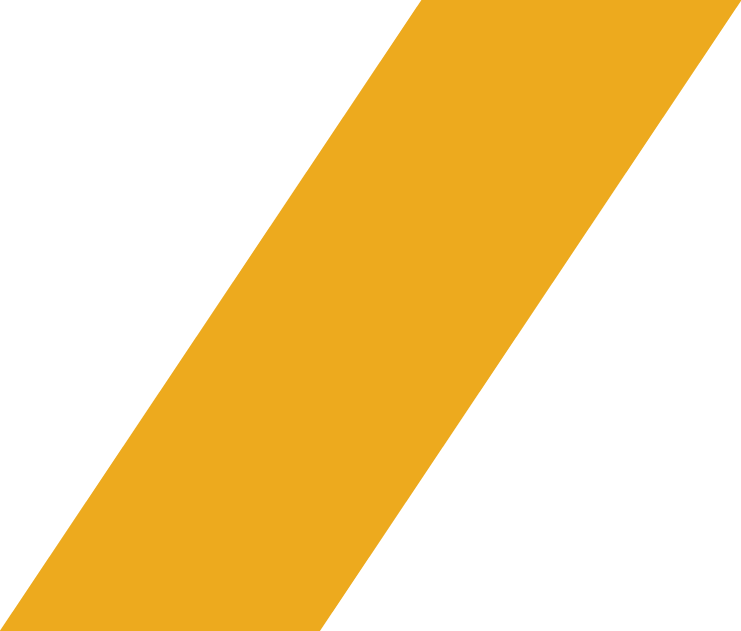 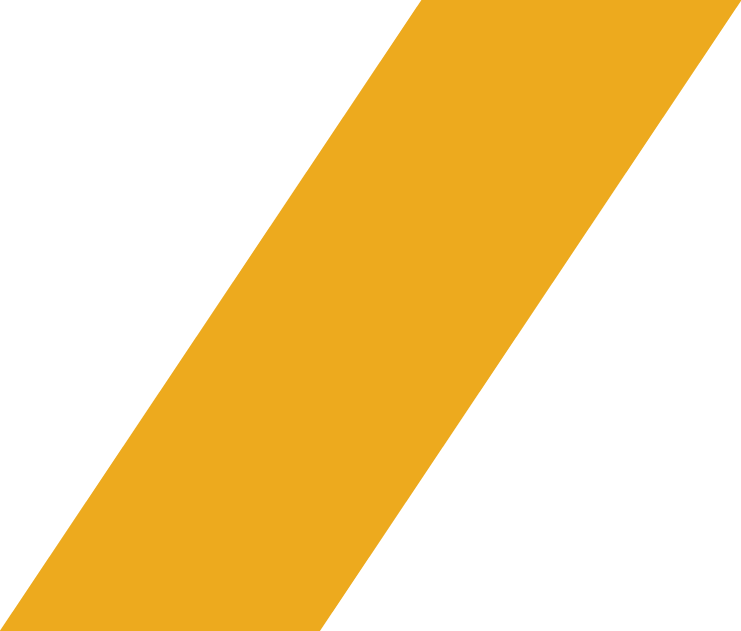 REGISTRATION
Registration fee includes continuing education, morning pastries & coffee, and lunch. The Office of CE reserves the right to cancel the activity due to low registration. If canceled, registrants will be contacted via phone or email. Please contact Lori Hindman, CE Program Specialist, at 304-293-5103 or  Dr. Matt Blommel, Director of CE at 304-293-1467 with any questions.
 
Please register online at pharmacyce.wvu.edu/user/login. 
If you cannot register online, please call the number above to register and mail check to:
 
WVU School of Pharmacy 
PO Box 9540
Morgantown, WV 26506-9540
 
All Day – 4 contact hours                           Fee            
Pharmacists		               $   50 
 
		
Please print or type

________________________________________
First Name, MI, Last Name
________________________________________
Address
________________________________________
City, State, Zip
________________________________________
Phone: Home           Cell                    Work	
________________________________________
Email Address
________________________________________
Pharmacist (or) Student
________________________________________
Dietary Restrictions
 

WVU is an EEO/Affirmative Action Employer – Minority/Female/Disability/Veteran
LOCATION
Health Science Center North,
64 Medical Center Drive, Morgantown, WV

From I-79, take exit 155 (West Virginia University and Star City) and turn towards Morgantown. At the 2nd traffic light, bear slightly to the right onto US 19 South and proceed to the 2nd traffic light (WVU Coliseum - large domed concrete building on the right). Turn left onto Patteson Drive. Get into the right lane and proceed through the next four traffic lights, following the main road which changes from Patteson Drive to Van Voorhis Road as it turns to the left after the 4th light.  At the next stop light (Applebee’s will be on the left), turn right into Lot 81 and continue through the parking lot to the Mountaineer Station parking garage.  Take a ticket at the entrance, park, and take the elevator to the 7th floor.  After exiting the elevator, follow the covered walkway to the Robert C. Byrd Health Sciences Learning Center. There will be WVU School of Pharmacy signs outside and inside directing you to the program.
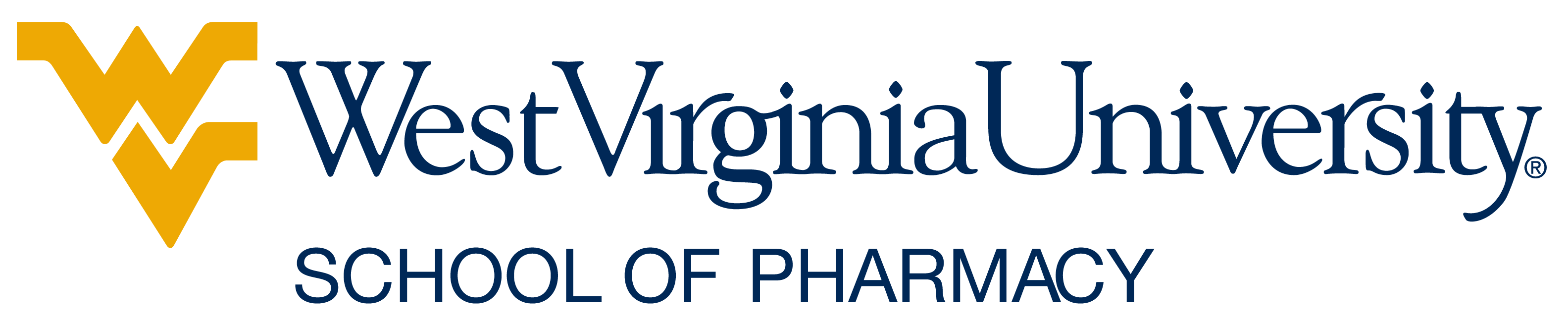 A CONTINUING EDUCATION ACTIVITY FOR PHARMACISTS:

Alumni Day Seminar 2025 


Saturday, May 31, 2025
9:00 a.m. – 2:00 p.m.
Health Sciences North  West Virginia University
Morgantown, WV
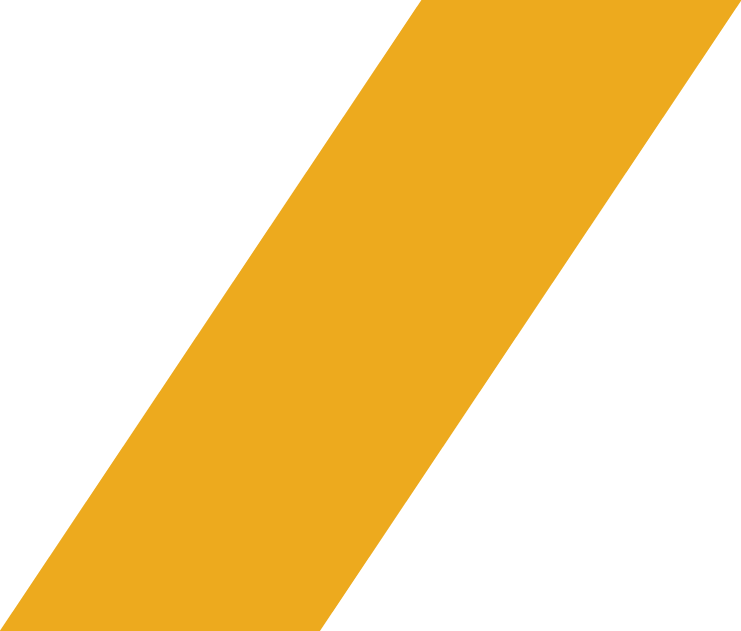 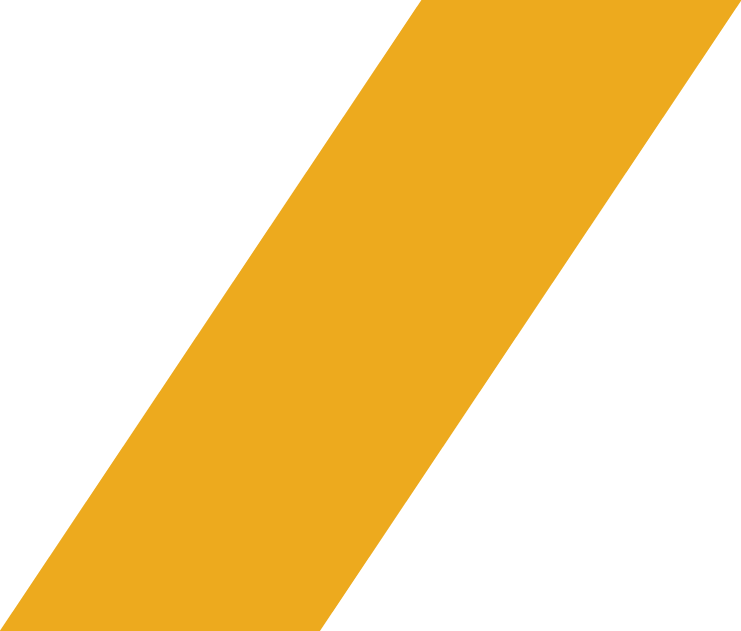 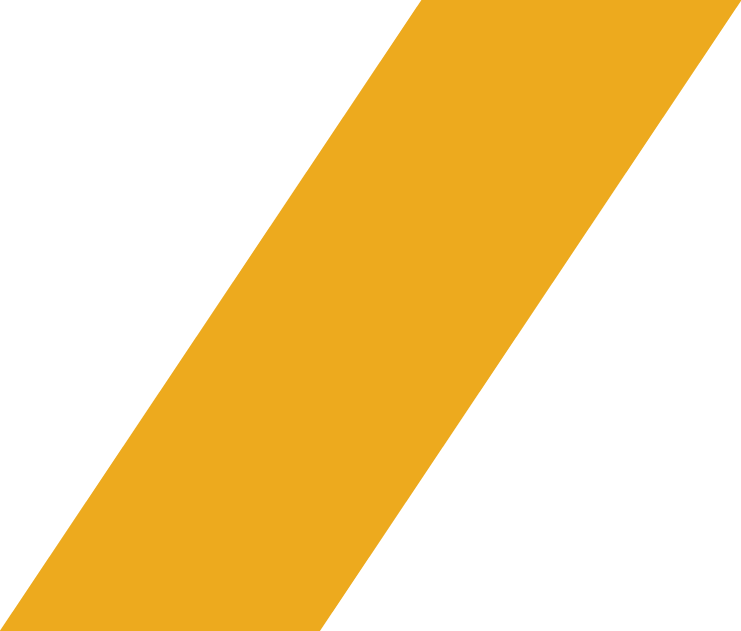 FACULTY

Emily Gajda, PharmD, MHA
PGY-2 Health-System Pharmacy Administration   and Leadership Resident
West Virginia University Medicine
Morgantown, WV


Erin Lexner, PharmD, BCPS
PGY-2 Oncology Resident
West Virginia University Medicine
Morgantown, WV


Krista D. Capehart, PharmD, MSPharm, BCACP,     FAPhA, AE-C 
West Virginia University School of Pharmacy
Clinical Professor 
Director of the Wigner Institute for Advanced Pharmacy Practice, Education, and Research 
Director of Professional and Regulatory Affairs
West Virginia Board of Pharmacy
Charleston, WV











CONTINUING EDUCATION
		West Virginia University School of Pharmacy is          		accredited by the Accreditation Council for 			Pharmacy Education as a provider of continuing 		pharmacy education. This activity is accredited up to a total of 4.0 contact hours, or 0.4 CEUs, for pharmacists. WVU School of Pharmacy will report your participation in the activity to NABP CPE Monitor within 4-6 weeks for all participants who successfully complete each session. Successful completion includes attending the entire session, signing the attendance sheet and completing an online evaluation form for each activity attended. Transcripts of CPE can be printed from NABP CPE Monitor.  If needed, statements of attendance may be printed at pharmacyce.wvu.edu/user/login.
LEARNING OBJECTIVES
Immunizations: Latest Recommendations for Keeping our Communities Safe (Knowledge-Based)

Describe the epidemiology and symptoms of vaccine preventable diseases with new vaccine recommendations in adults.
Discuss the latest immunization recommendations for measles, pneumococcal, meningococcal, respiratory syncytial virus, and chikunyunga vaccines by the U.S. Centers for Disease Control and Prevention (CDC) that are used in adults.
Summarize ongoing regulatory changes related to immunizations at the state and federal level. 
Recognize methods to improve vaccine confidence.

A Dose of Data: Artificial Intelligence in Pharmacy (Knowledge-Based)
Define different types of machine learning.
Describe practical applications of artificial intelligence in healthcare and pharmacy.
Discuss potential advantages and disadvantages of artificial intelligence implementation.
Identify future directions for utilization of artificial intelligence within pharmacy practice.

Overview and Updates in Diffuse Large B Cell Lymphoma (Knowledge-Based)
Review background, pathophysiology, staging, and diagnosis of diffuse large B cell lymphoma.
Explain the treatment of limited and advanced stage diffuse large B cell lymphoma and discuss current literature for the management of diffuse large b cell lymphoma.
Describe different mechanisms of targeted therapy.
Summarize supportive care for hematologic malignancies and specific targeted therapies.
ACTIVITY DESCRIPTION 
Activities are designed for pharmacists in all
practice settings. The Alumni Day Seminar 
focuses on Immunization, Artificial Intelligence and Lymphoma.

  AGENDA
  9:00 a.m.	Registration and Refreshments

  9:25 a.m.	Welcome/Announcements

  9:30 a.m.	Immunizations: Latest    	Recommendations for Keeping our 	Communities Safe
	Krista D. Capehart, PharmD, 	MSPharm, BCACP, FAPhA, AE-C
	ACPE UAN 0072-0000-25-043-L06-P 

11:30 a.m. 	Lunch

12:00 p.m.	A Dose of Data: Artificial 	Intelligence in Pharmacy
	Emily Gajda, PharmD, MHA	
	ACPE UAN 0072-0000-24-037-L99-P

12:30 p.m. 	Overview and Updates in Diffuse 	Large B Cell Lymphoma
	Erin Lexner, PharmD, BCPS
	ACPE UAN 0072-0000-25-001-L01-P

2:00 p.m.  	Closing Remarks

*The Dose of Data session was first presented at WVU Medicine, WV, on June 5, 2024. If you claimed credit for this session, additional credit will not be awarded

**The Updates in Large B cell Lymphoma session was first presented at WVU Medicine, WV, on January 7, 2025. If you claimed credit for this session, additional credit will not be awarded

 
 CONTACT INFORMATION
For more information, contact Lori Hindman, CE Program Specialist at 304-293-5103, Dr. Matt Blommel, CE Director at (304) 293-1467 or email WVUSOPCE@hsc.wvu.edu. Visit us on the web at https://pharmacy.hsc.wvu.edu/ce/live-activities/
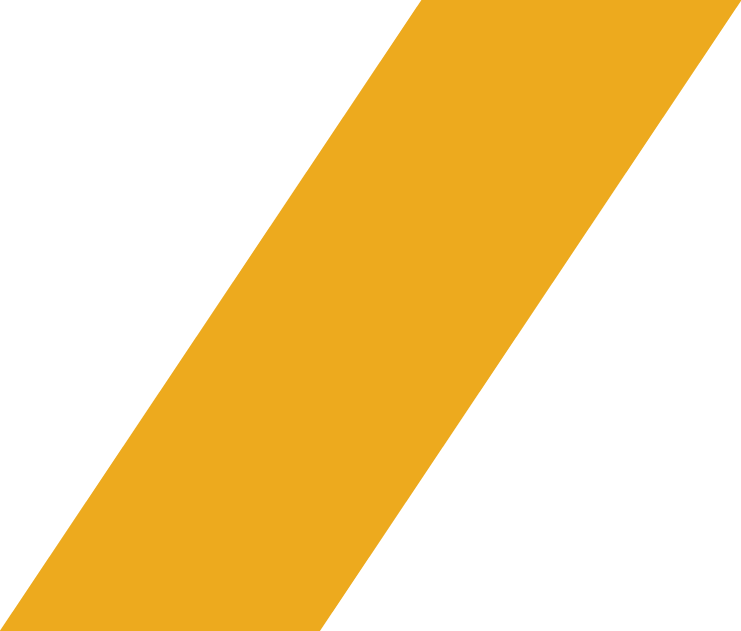 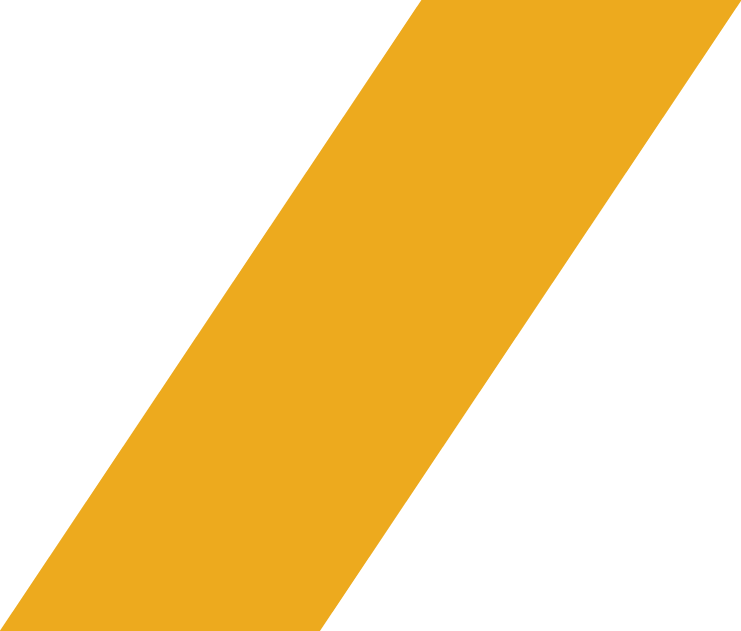 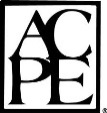 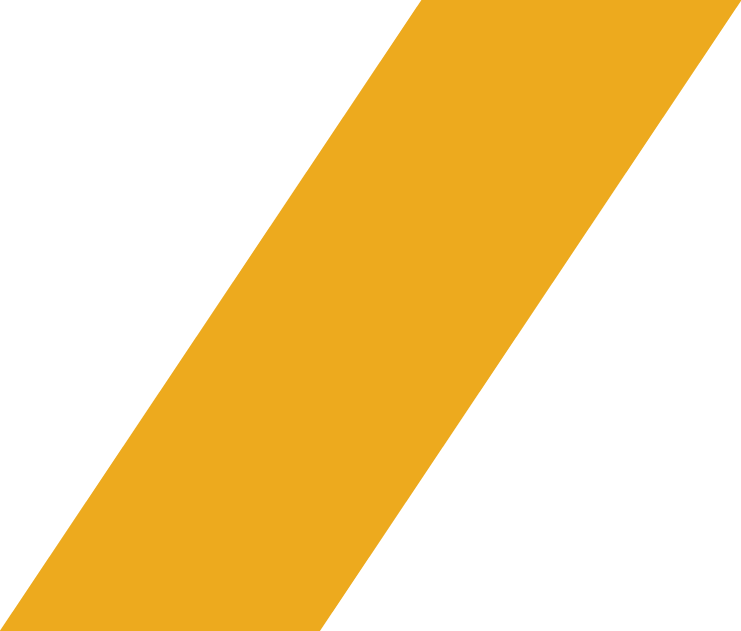